Deutsch  - Y7
Vokabeln
Y7, Term 1.2, Week 1, Lesson 15
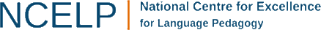 [Speaker Notes: Frequency rankings (1 is the most common word in German): 
wohnen [380] schreiben [245] spielen [197] reden [356] lernen [203] machen [49] Montag [794] die Aufgabe [317] im Klassenzimmer [609/619] im Unterricht [1107] in der Schule [208] mit Freunden [13/327] er [20] sie [10]
Source: Jones, R.L. & Tschirner, E. (2006). A frequency dictionary of German: core vocabulary for learners. Routledge]
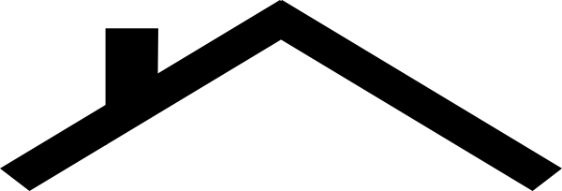 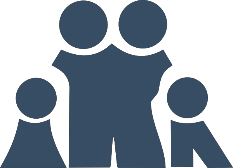 wohnen oder spielen?
[Speaker Notes: Revision/consolidation/reminding of the vocabulary that Students will have learnt in advance of the lesson. 
Here, Students are asked to look at the two choices and choose the one that best fits the picture that appears.
Answers are highlighted with a star on your click.]
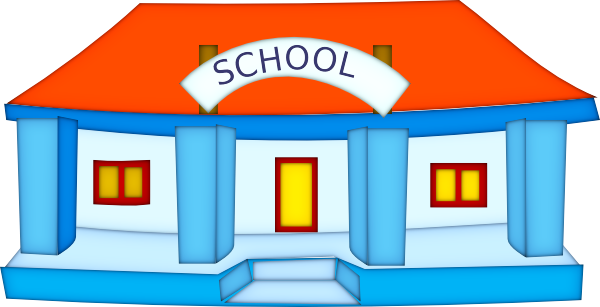 im Unterricht oder in der Schule?
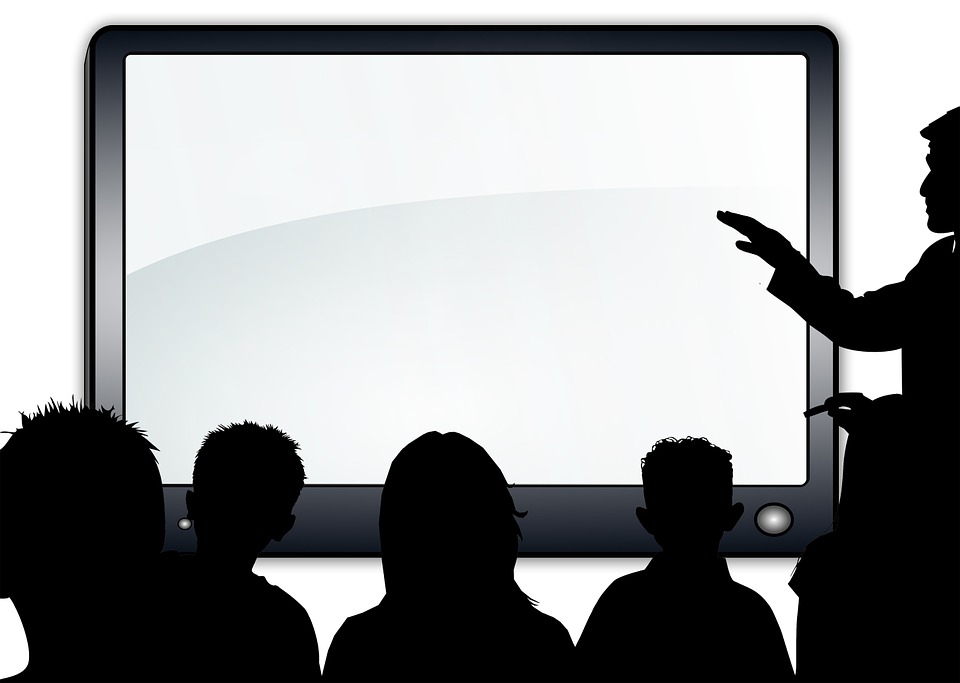 im Klassenzimmer oder spielen?
lernen oder reden?
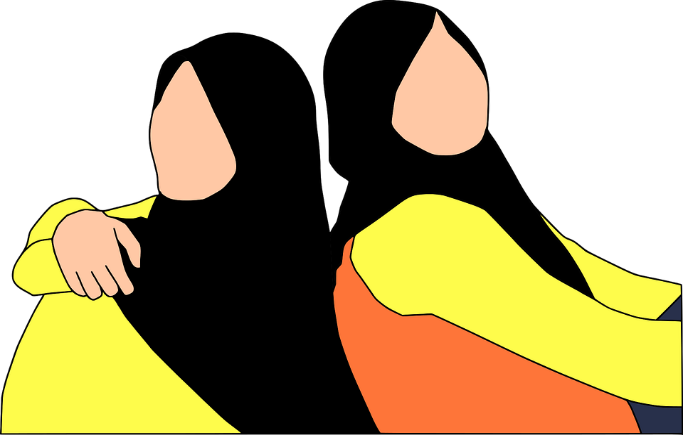 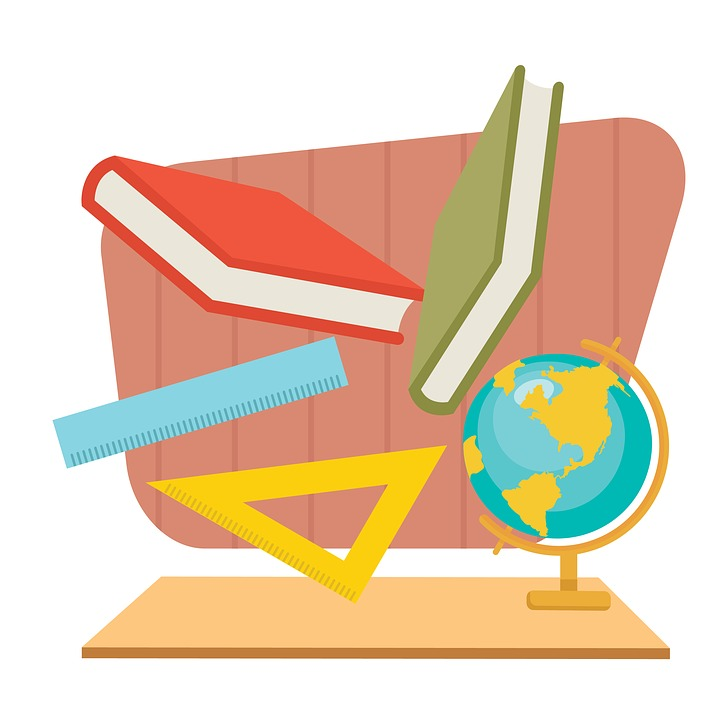 im Unterricht oder spielen?
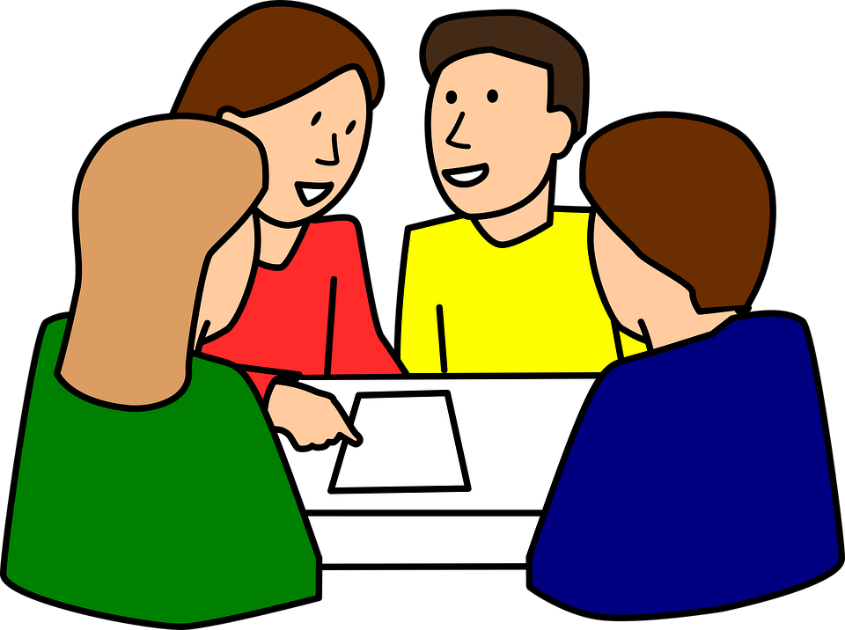 Montag oder die Aufgabe?
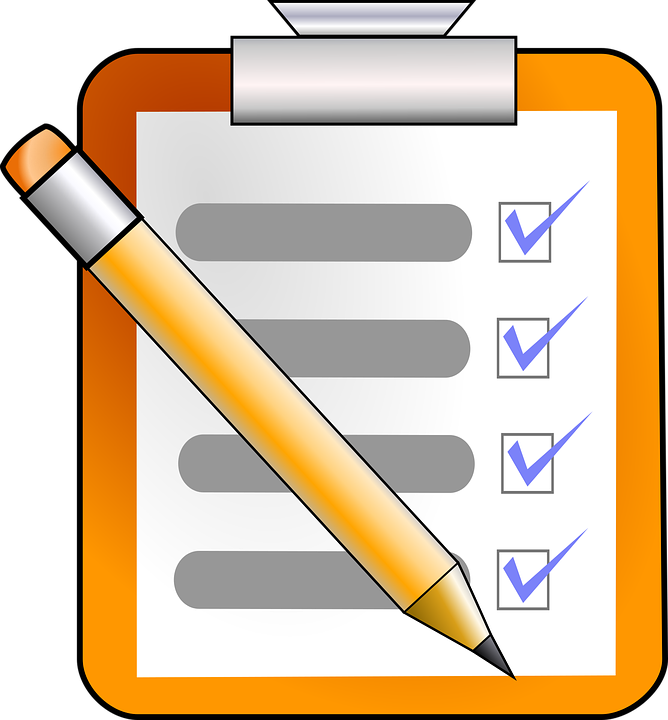 machen oder spielen?
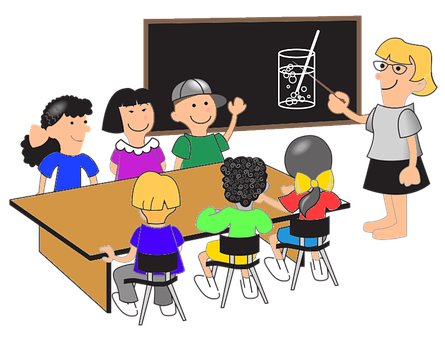 lernen oder schreiben?
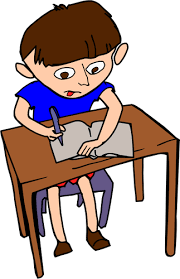 schreiben oder mit Freunden?
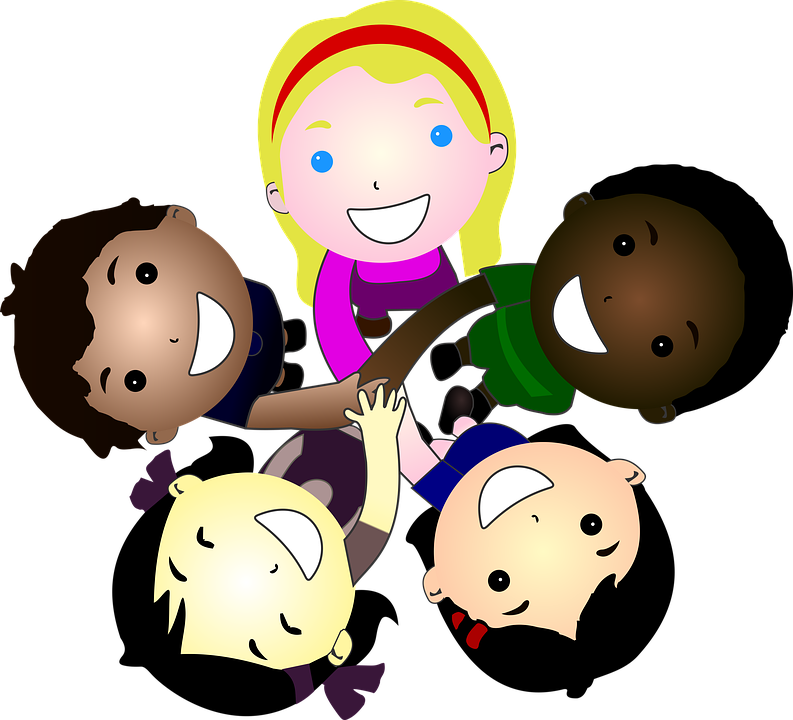 Montag oder mit Freunden?
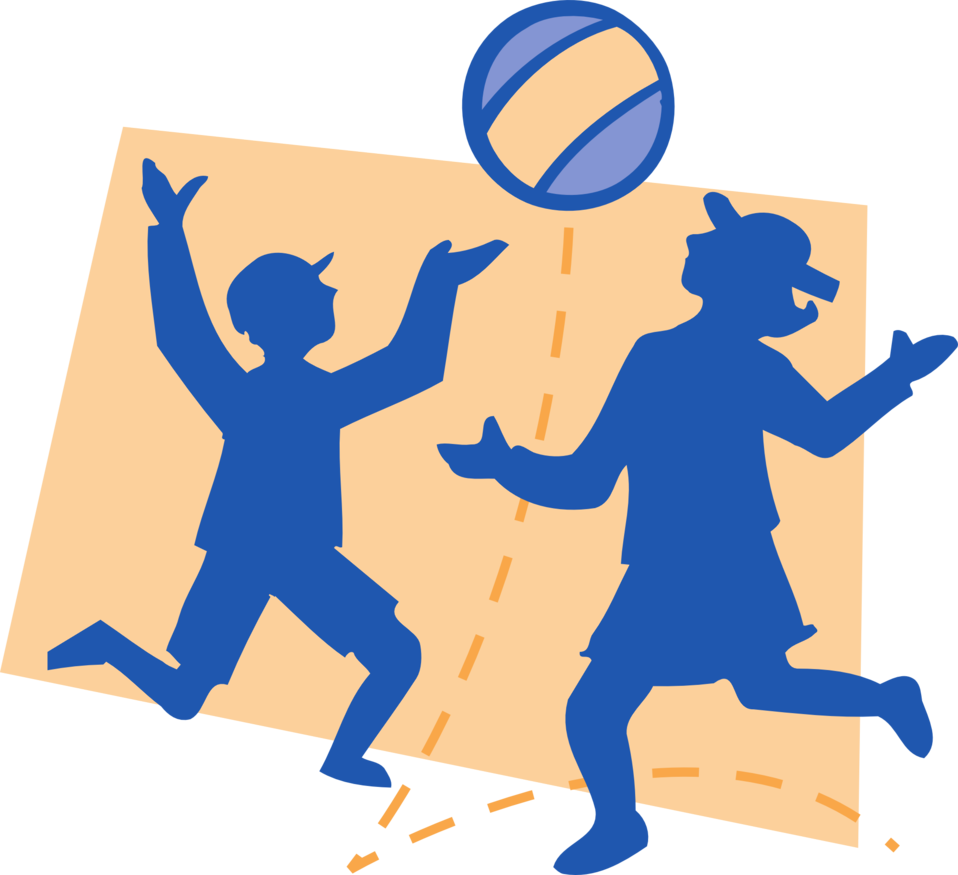 schreiben oder spielen?
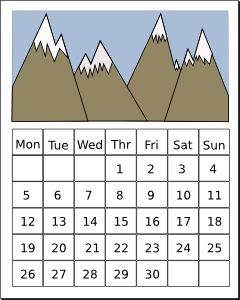 machen oder Montag?
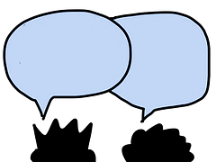 60
Sekunden
0
ANFANG
[Speaker Notes: An opportunity for a bit of independent partner work to recall first the English and then the German for the homework vocabulary.]
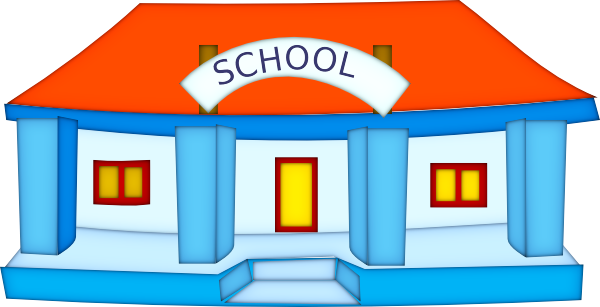 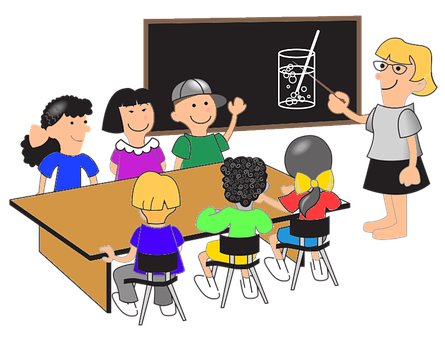 in der Schule
lernen
[Speaker Notes: Here, Students are asked to pair up two or three things, forming infinitive phrases and signposting how the items they have learnt for homework will be blended to form sentences in this lesson. This is also an opportunity to volunteer the German vocabulary independently without support. The German appears underneath item by item on your clicks.]
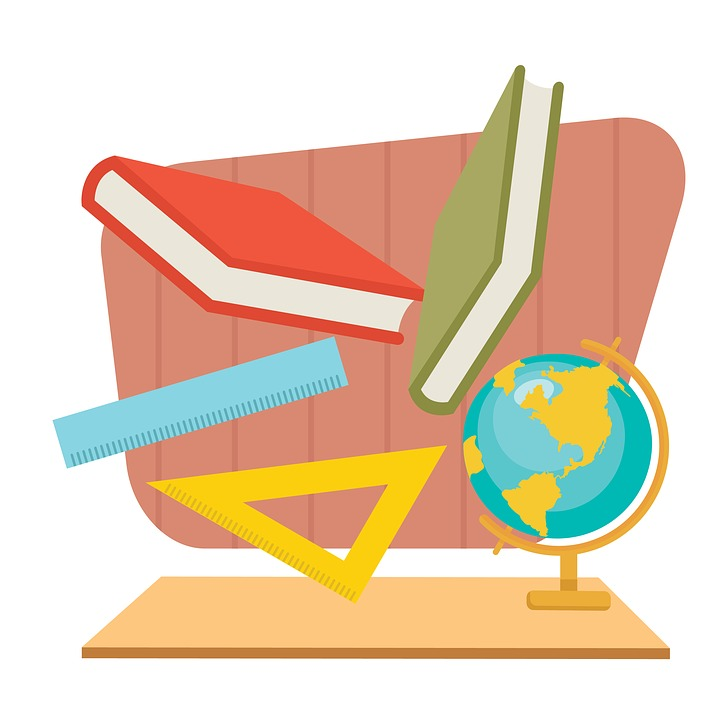 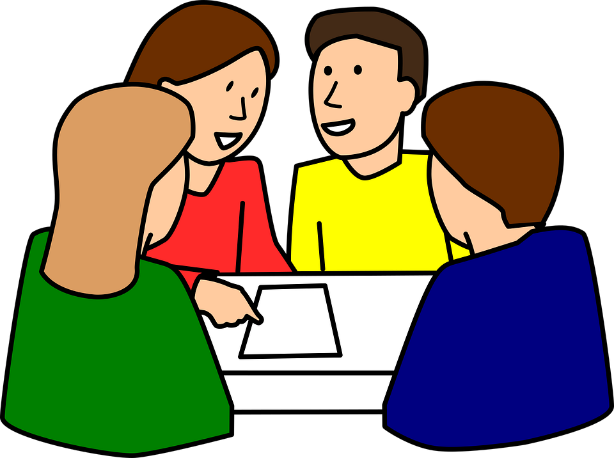 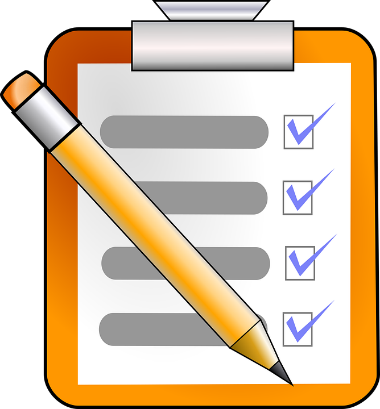 eine Aufgabe
im Unterricht
machen
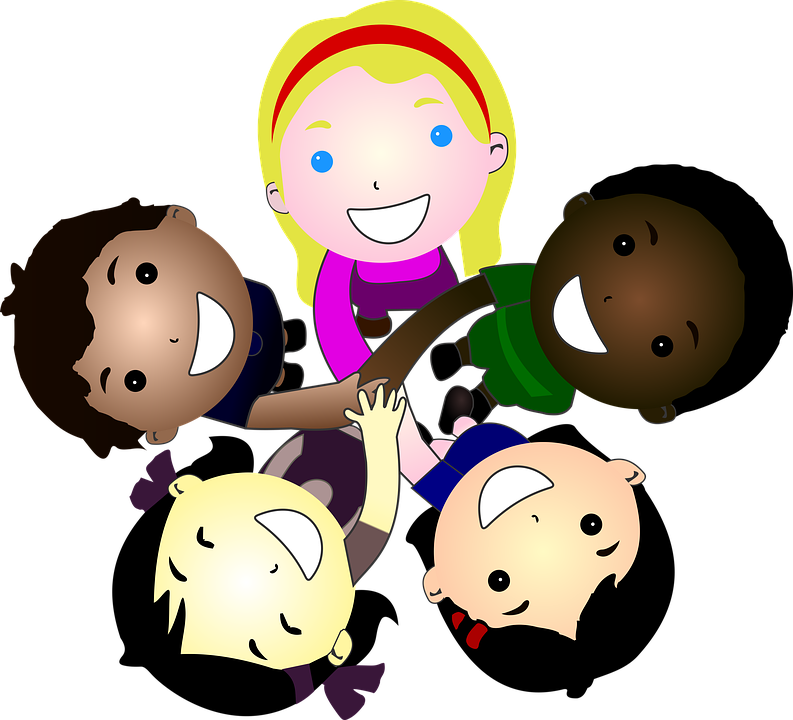 mit Freunden
reden
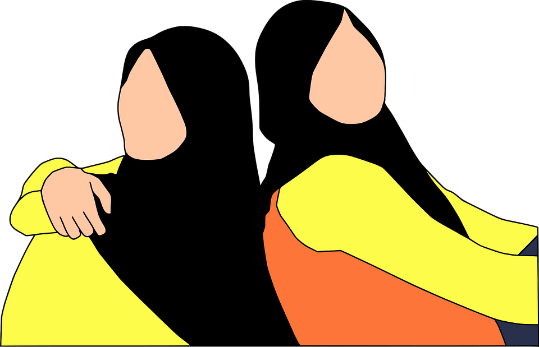 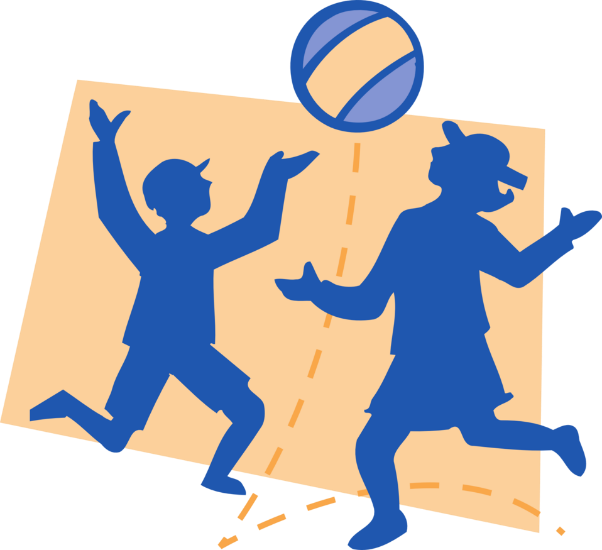 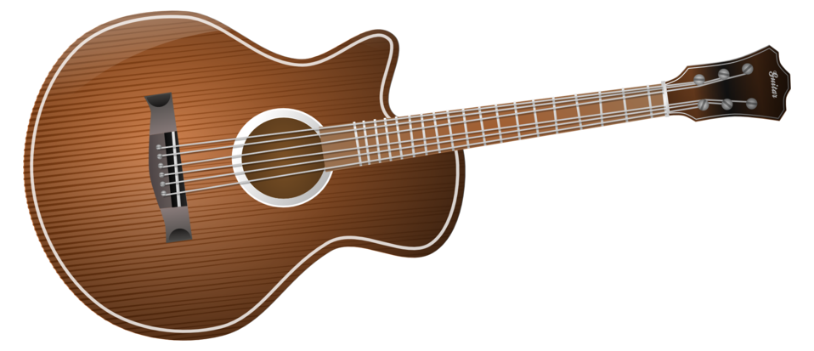 Gitarre
spielen
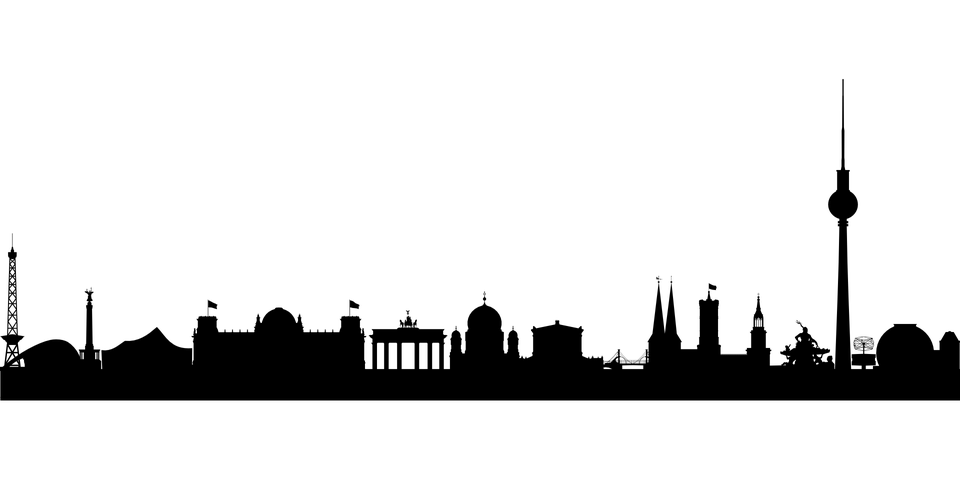 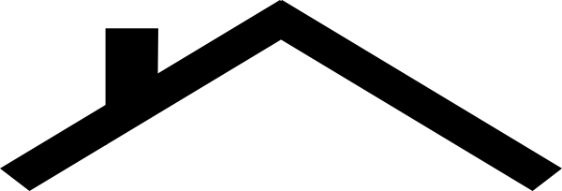 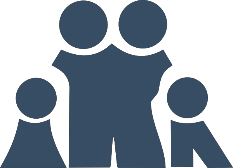 in Berlin
wohnen
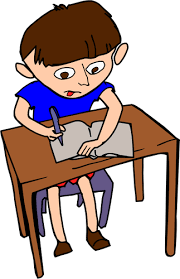 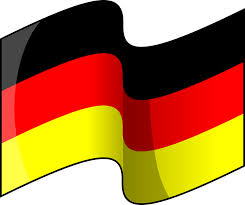 auf Deutsch
schreiben